Attended:
Polypharmacy: supporting the pharmacist workforce
Online, Thursday 12 November 2020, 13:15-16:15
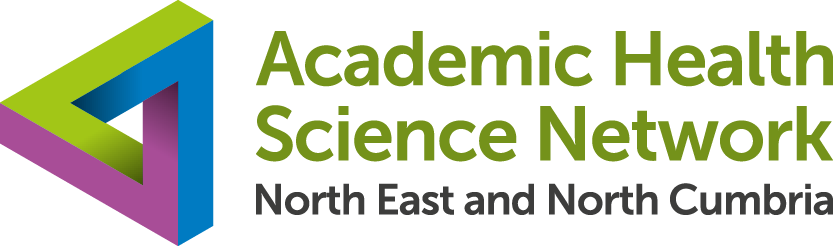